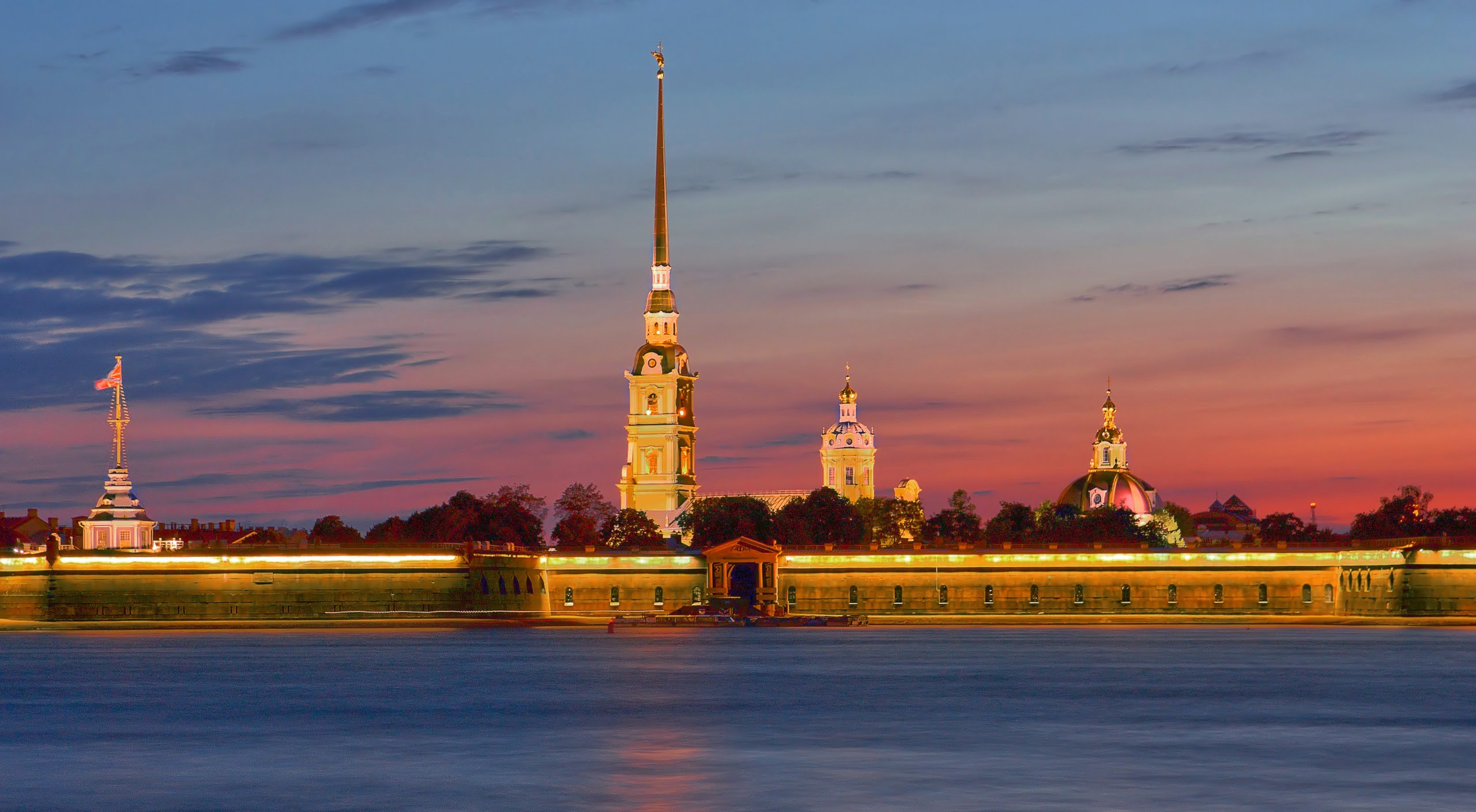 Наш любимый город Санкт-Петербург!
Составила воспитатель ГБДОУ №74
Гусева Юлия Леонидовна.
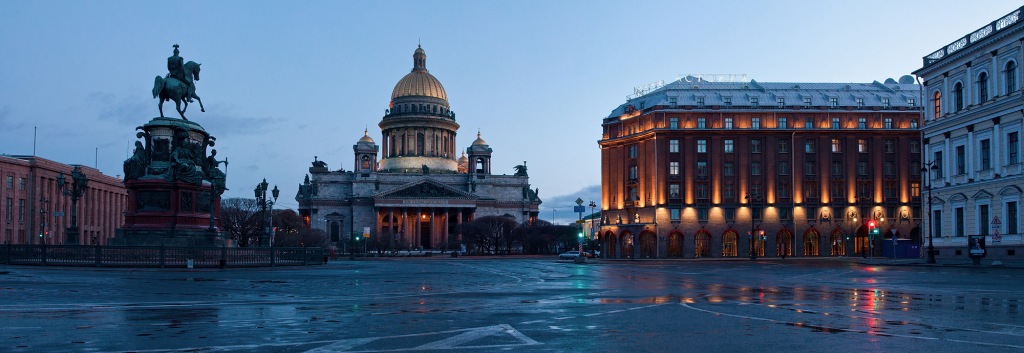 Цель: формирование уважения к родному городу посредством расширения представлений о Петербурге, как культурной столице.Задачи:1.Продолжать знакомить детей с памятниками истории и культуры Санкт-Петербурга.2.Углублять знания дошкольников об истории основания города.3.Воспитывать чувство гордости родным городом и желание его беречь.
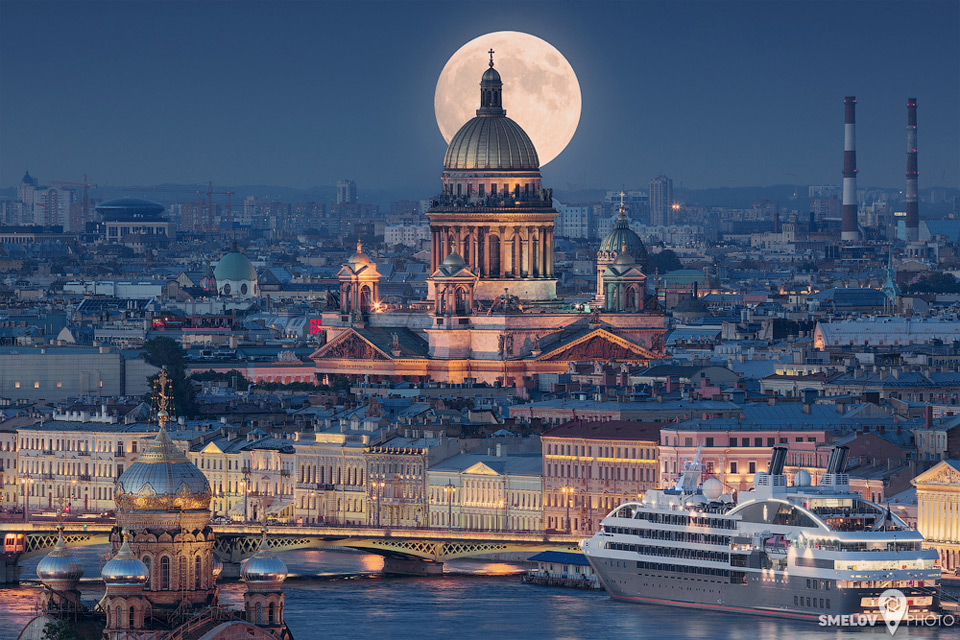 Коль живем мы с вами, дети, В лучшем городе на свете, в славном городе Петра, Нам о нем узнать пора.
Коль живем мы с вами, дети, В лучшем городе на свете, в славном городе Петра, Нам о нем узнать пора.
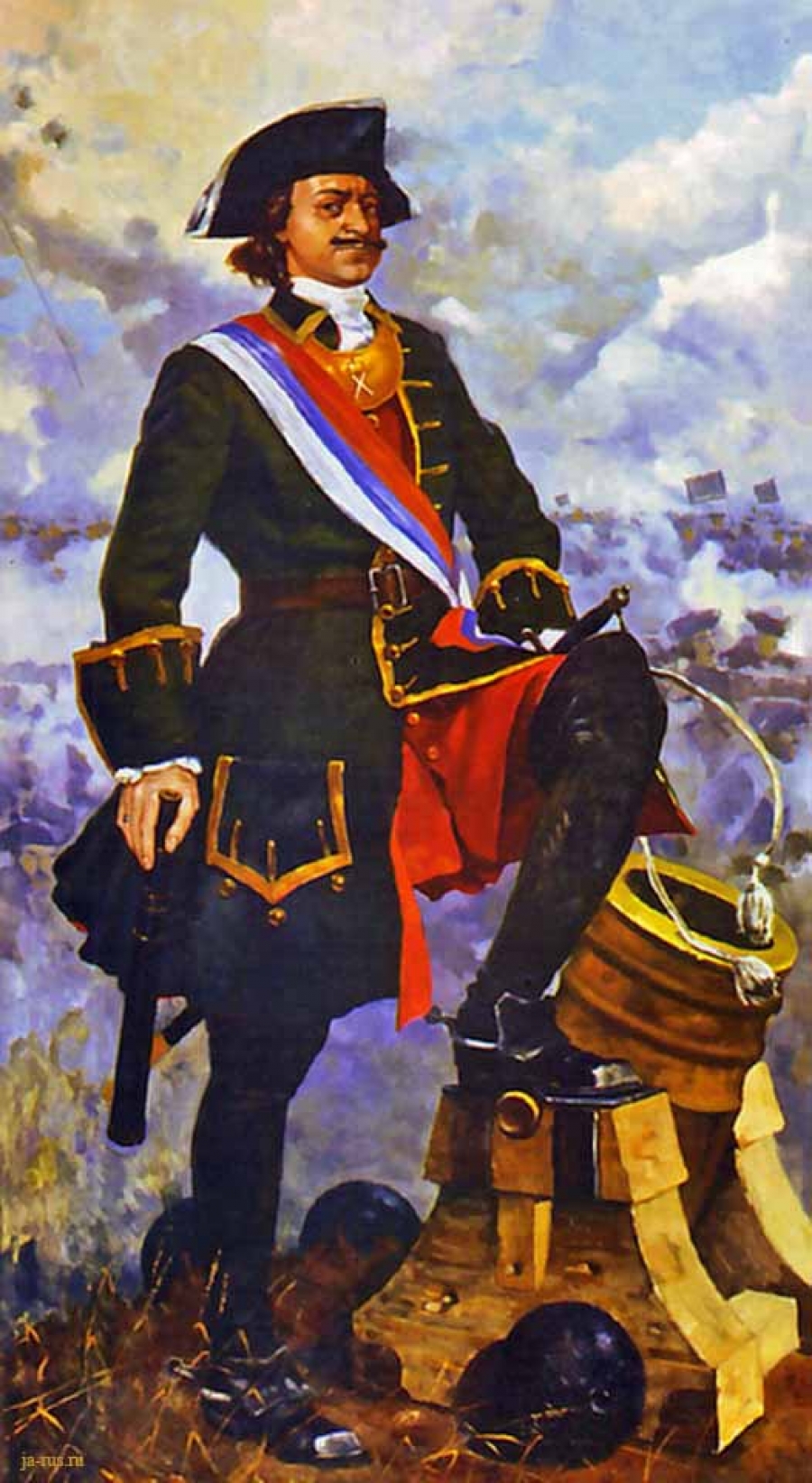 Петр 1
Жил давно в России царь, Очень мудрый государь. Он на троне не сидел, Делал за день по сто дел. Одержал побед немало, Мореходом был бывалым; Он и плотник, и кузнец, Кто был царь тот удалец?
НЕВА
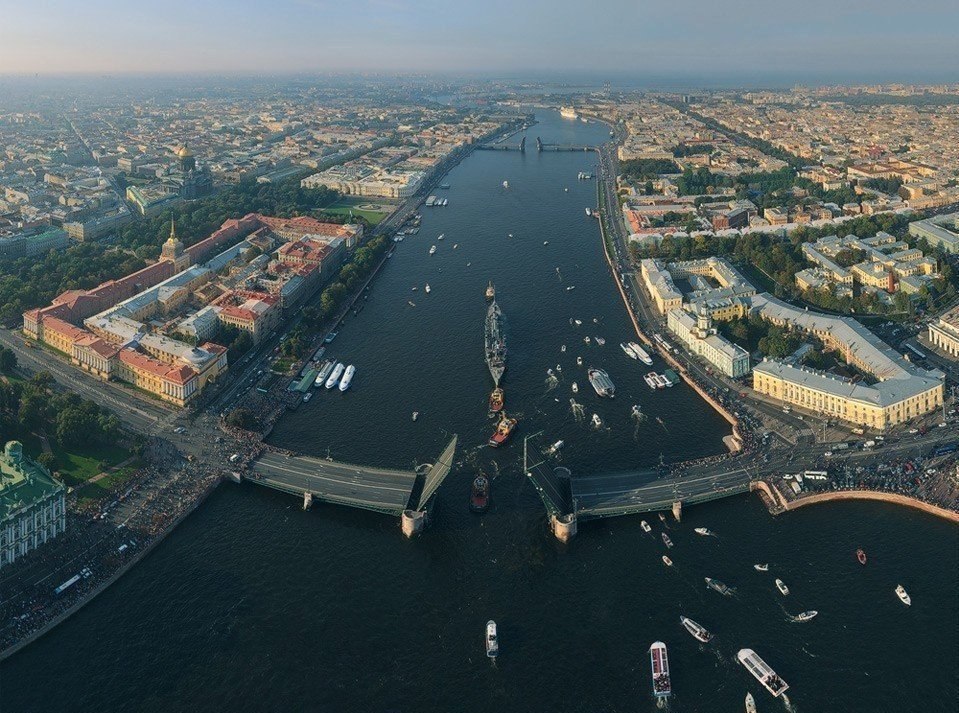 Средь петербургских берегов В гранит она зажата, Меж разводных течёт мостов. Что за река, ребята?
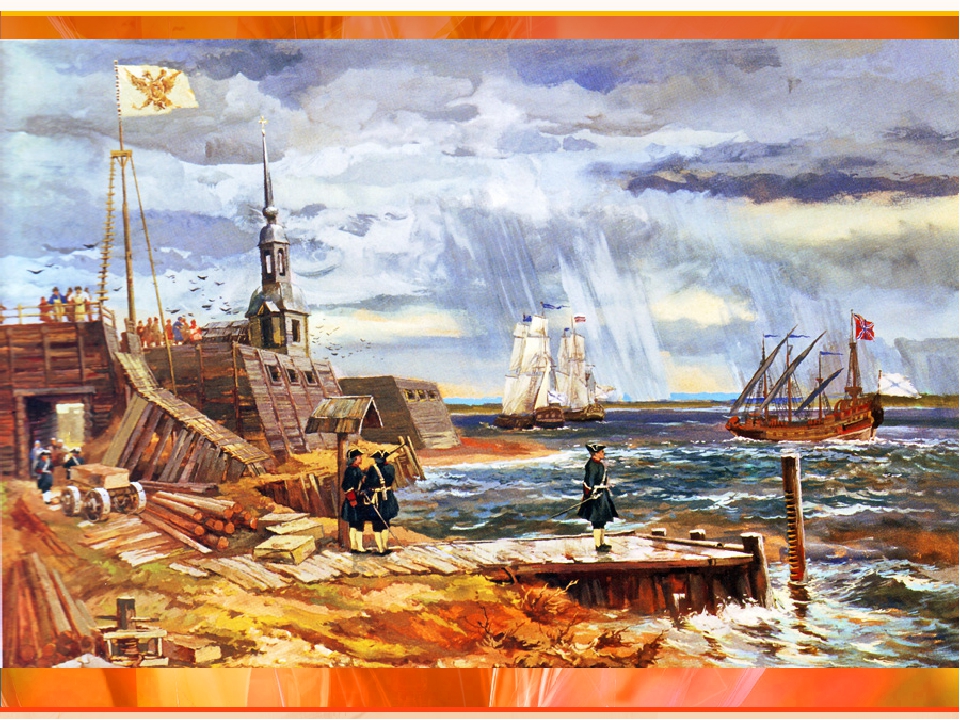 Петропавловская крепость
По болоту Петр шел, остров Заячий нашел
 
Он собрал рабочий люд и построил крепость тут.
 
Крепость новая стоит, пушками врагу грозит.
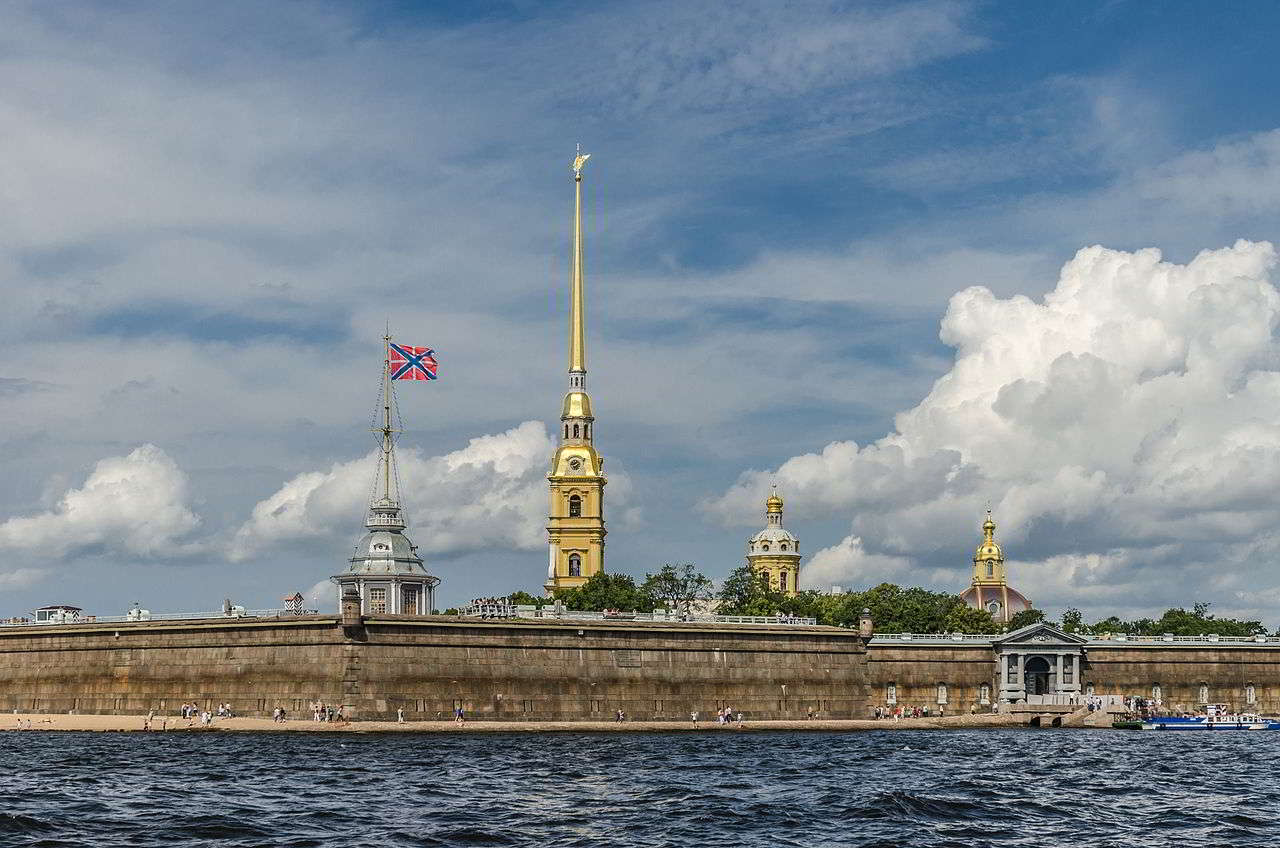 Собор этот выше других и старей.
Здесь усыпальница русских царей.
Издалека виден шпиль золотой,
Высится он над стеной крепостной.
Ангел под самыми облаками
Город Петра осеняет крылами.
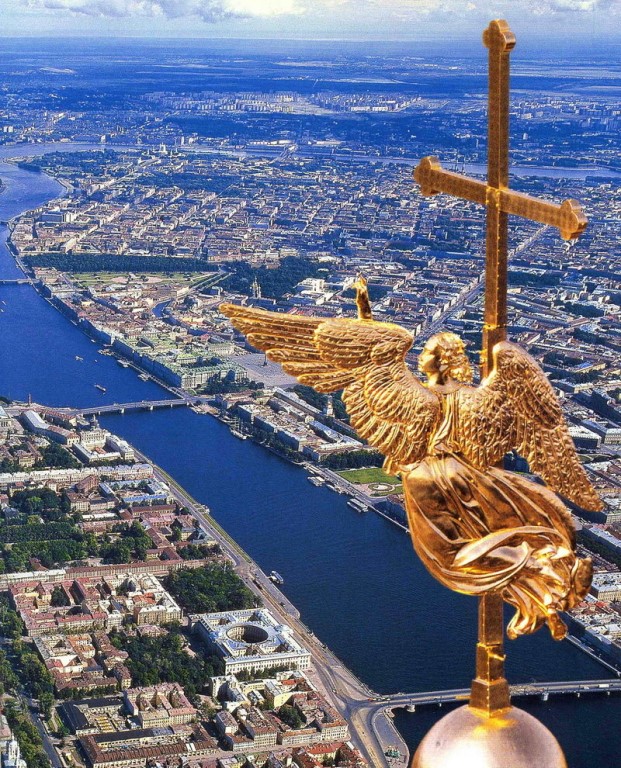 Мосты
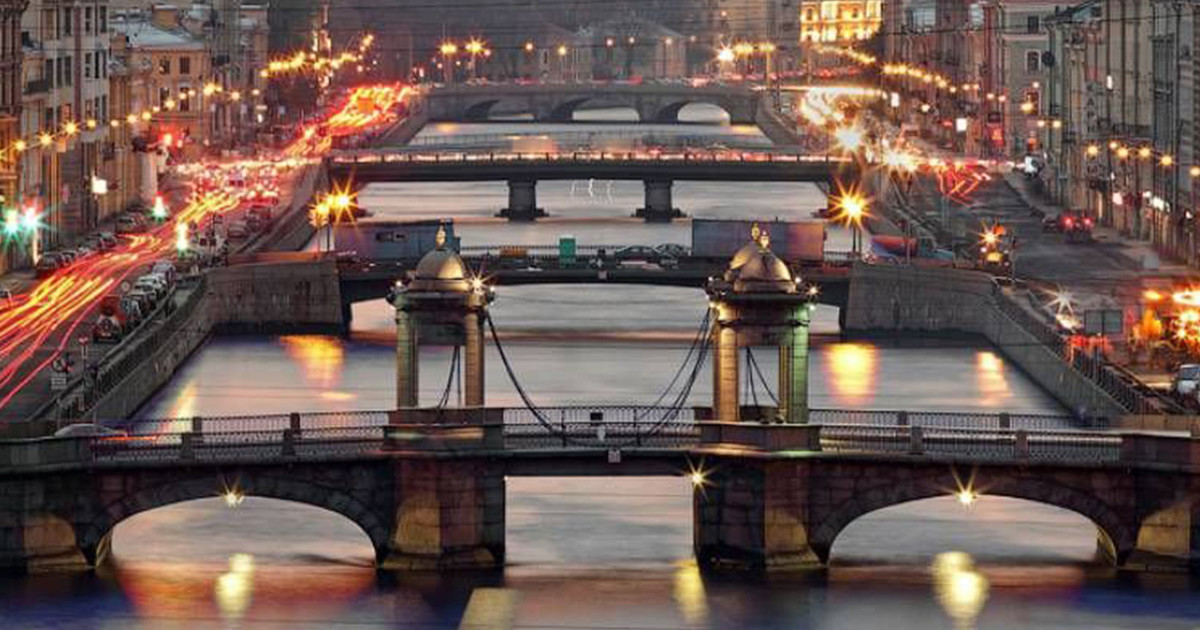 Есть мосты в Петербурге.Шесть сотен мостов.Не припомнить и за деньВсех его островов.Есть Васильевский, Заячий,Каменный есть...В этих строчках ты знаешь ли,Всех, пожалуй, не счесть!
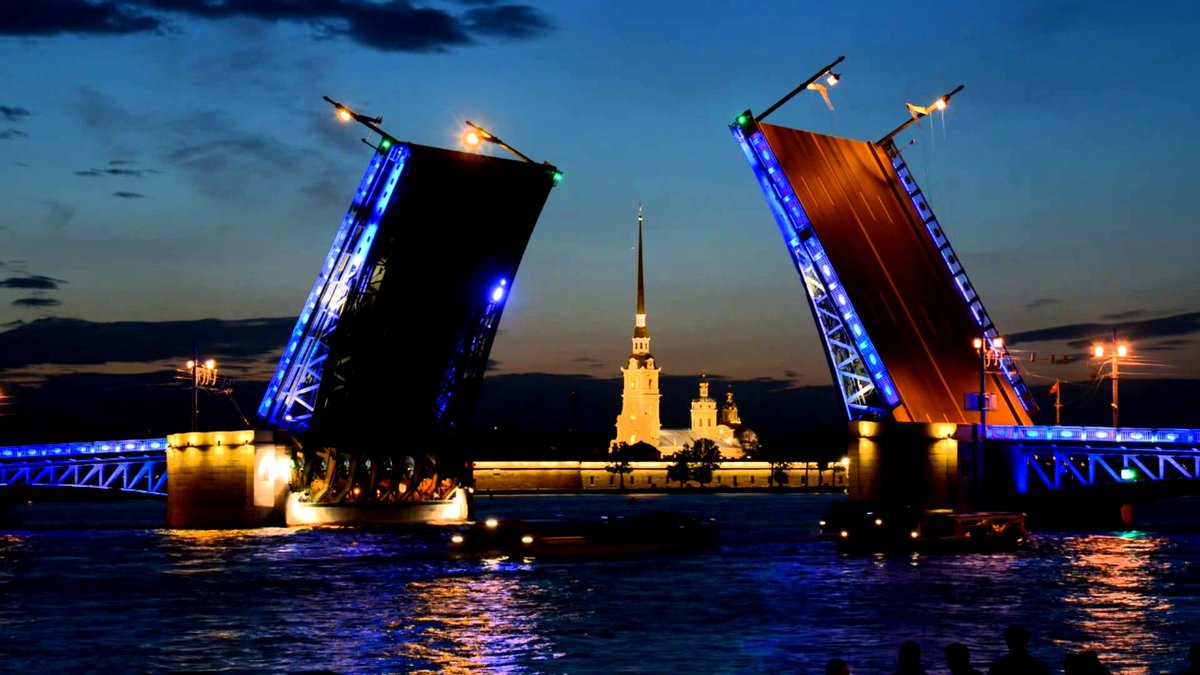 Ведь по ним, не смолкая,То вперед, то назадЛихо мчатся трамваиИ машины спешат.И идут пешеходы,Не замедлив шагов,И скользят пароходыПод пролеты мостов"
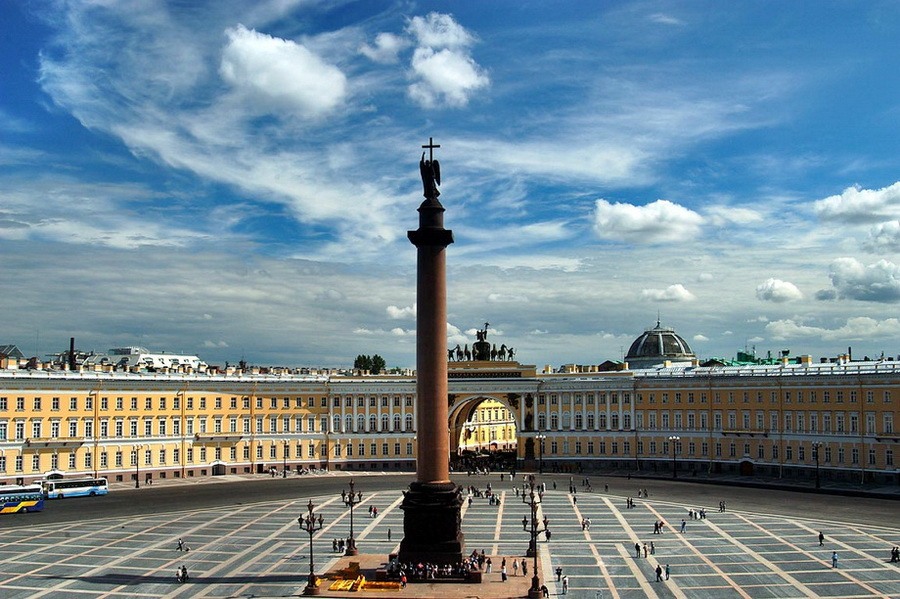 Дворцовая площадь
Площадь эта главная, Площадь эта славная. Побывать на ней все рады: Тут проводятся парады, Проходят демонстранты, Играют оркестранты. Бывают здесь гуляния, На лошадях катания. Хоть она и старая, Но выглядит, как новая, Площадь наша главная. Дворцовая!
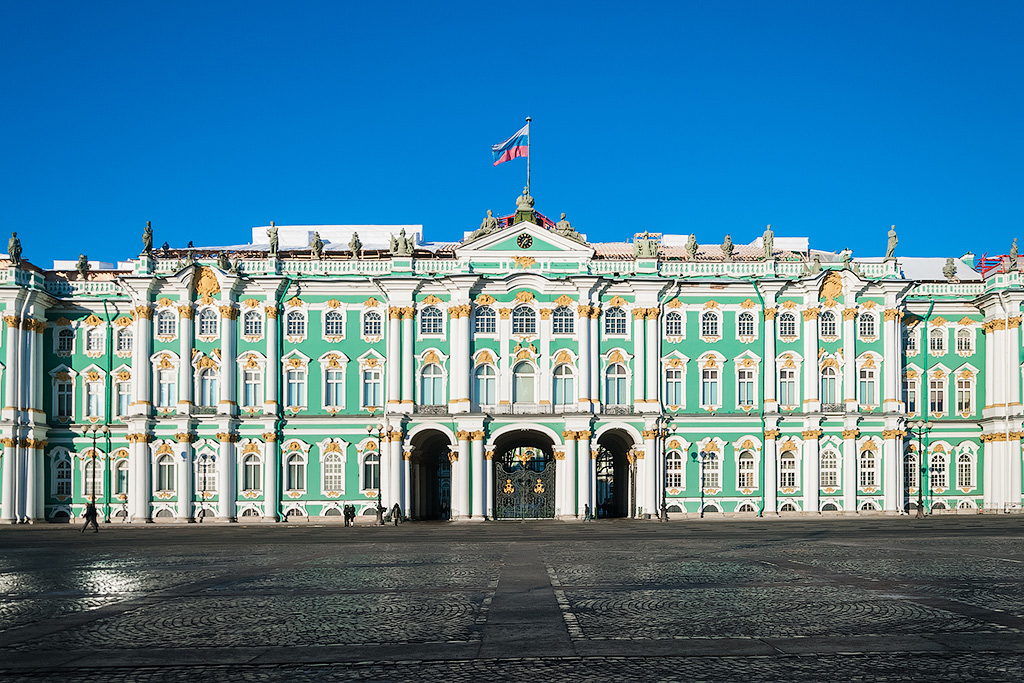 Эрмитаж
Зимний дворец у Невы, посмотри! Жили когда-то в нём наши цари. Ну а сейчас в нём огромный музей, Города гордость и Родины всей. (Эрмитаж.)
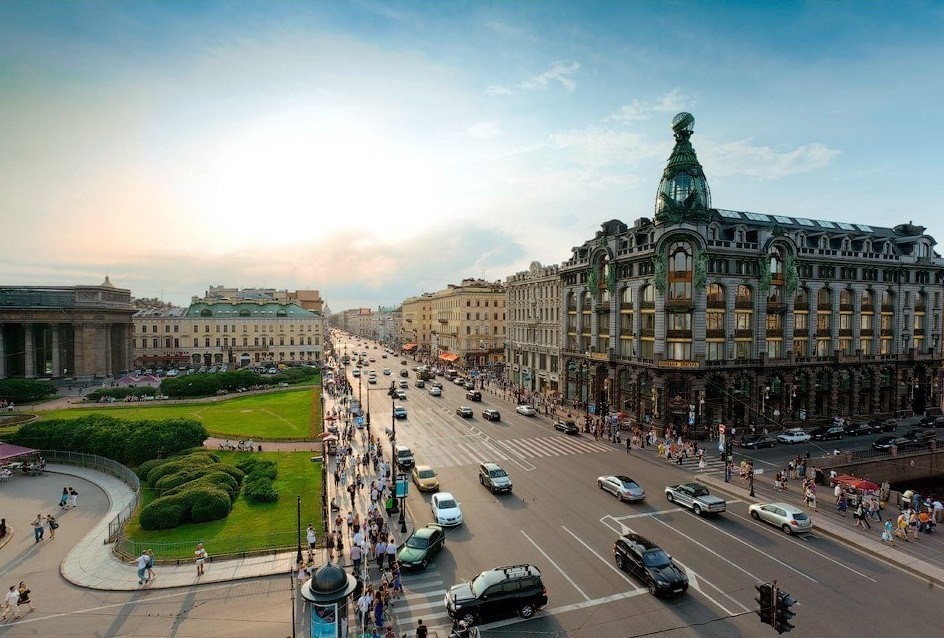 Невский проспект
Красивый, просторный Широкий и большой Идет он от Дворцовой, Встречается с Невой. Мост Александра Невского Задерживает путь, По главному проспекту. А как его зовут?
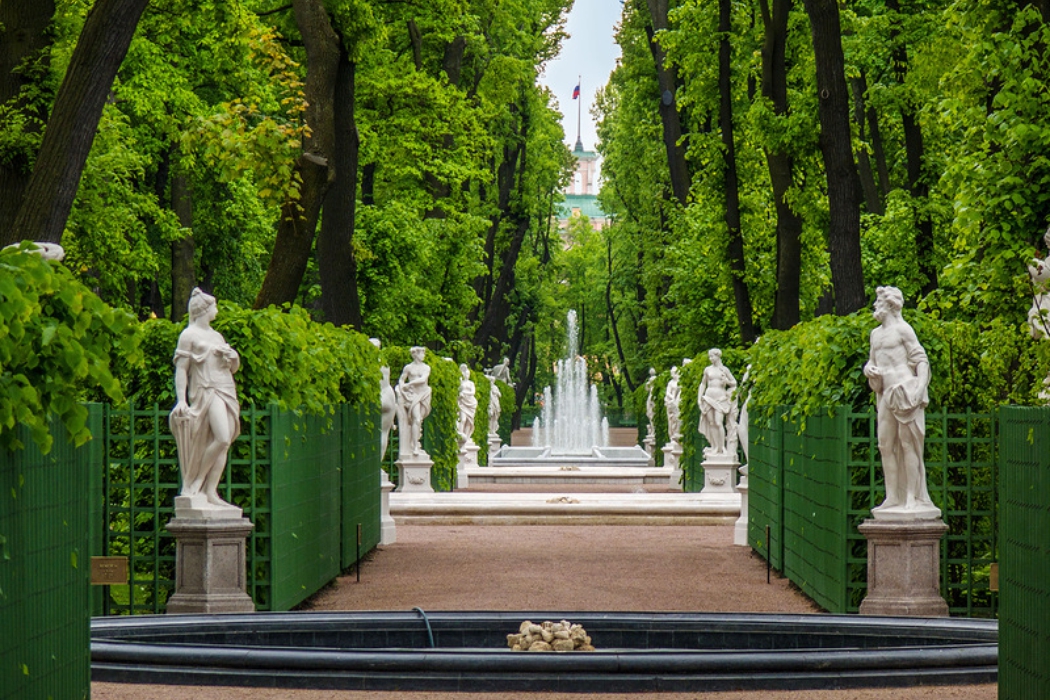 Летний сад
На свете много есть чудес.Но вот прекрасный сад:С деревьями в одном рядуСкульптуры там стоят.
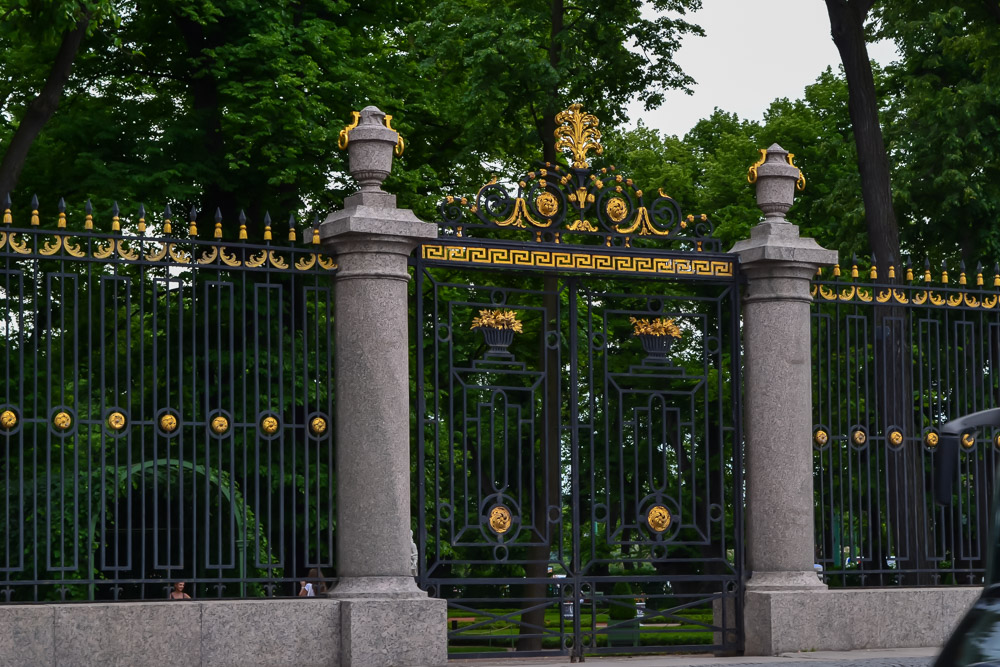 А еще увидишь ты Решетку дивной красоты, Стоит решетка у Невы, и нет такой на свете, Спешите посмотреть, дорогие дети!
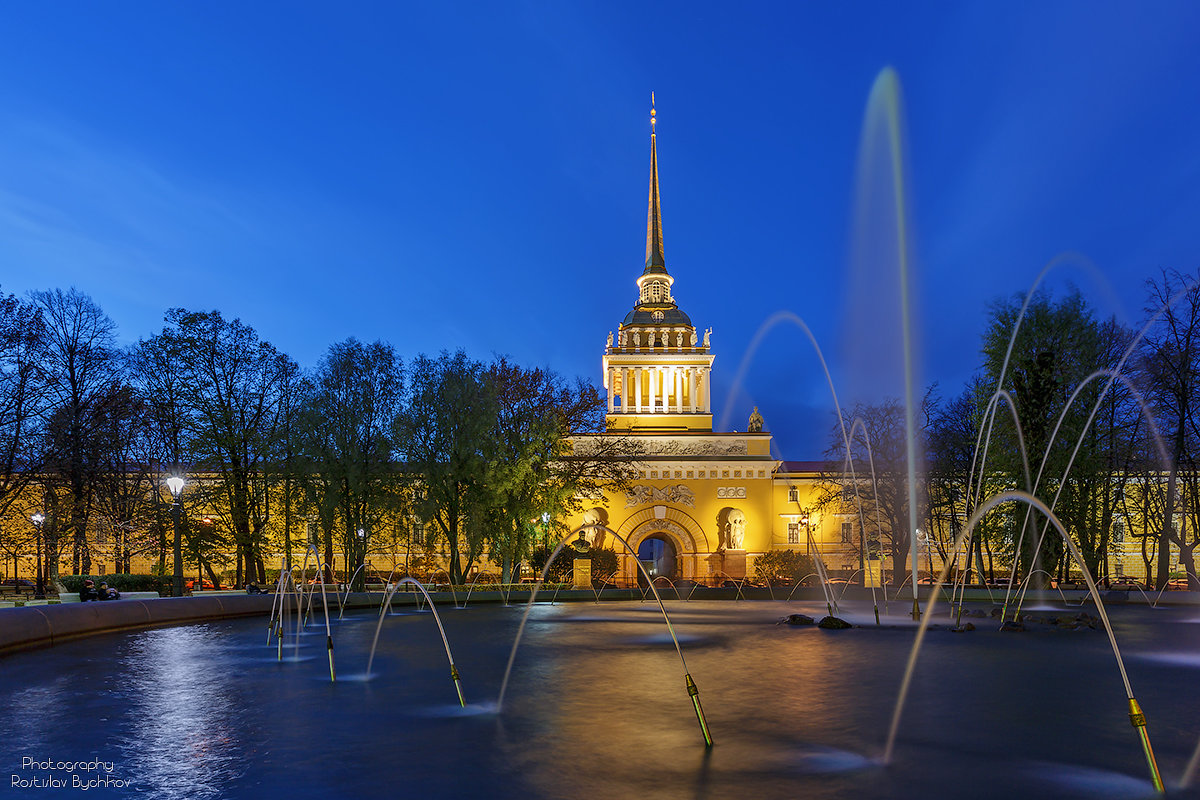 Здание Главного Адмиралтейства
Плывёт в высоком небеКораблик золотой,Плывёт он днём и ночьюНад царственной Невой.На шпиль АдмиралтействаКораблик водружён.И всем ветрам и бурямВсегда послушен он.
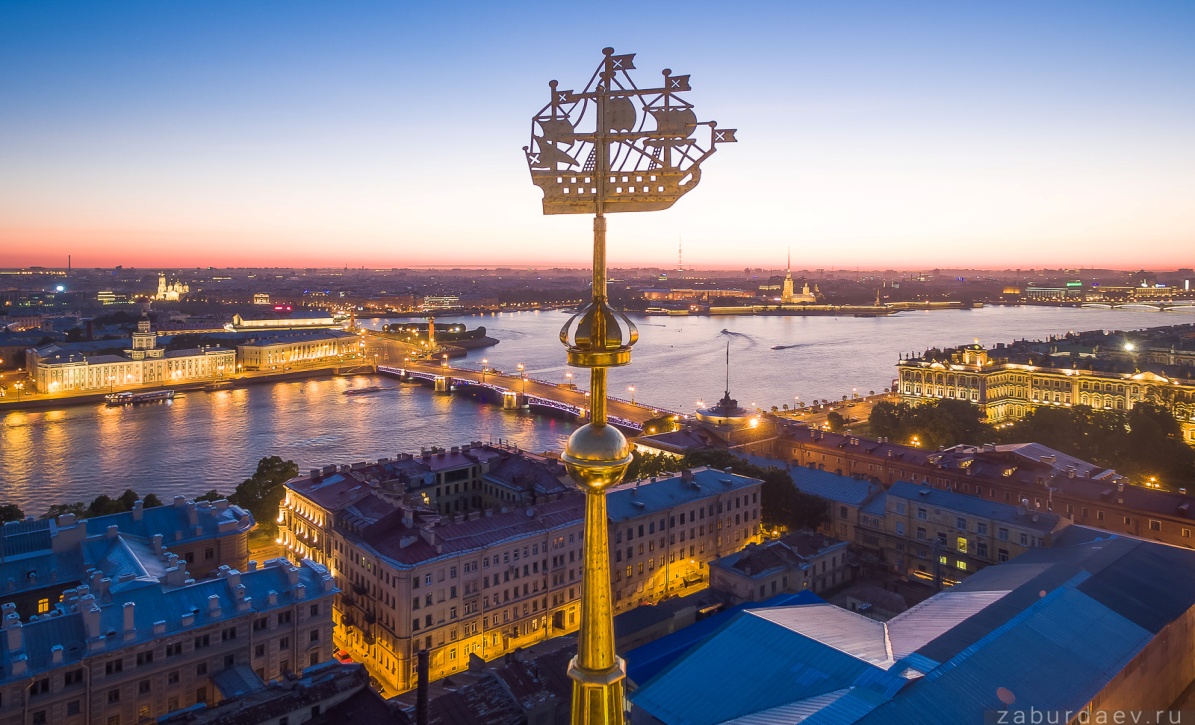 Исаакиевский собор
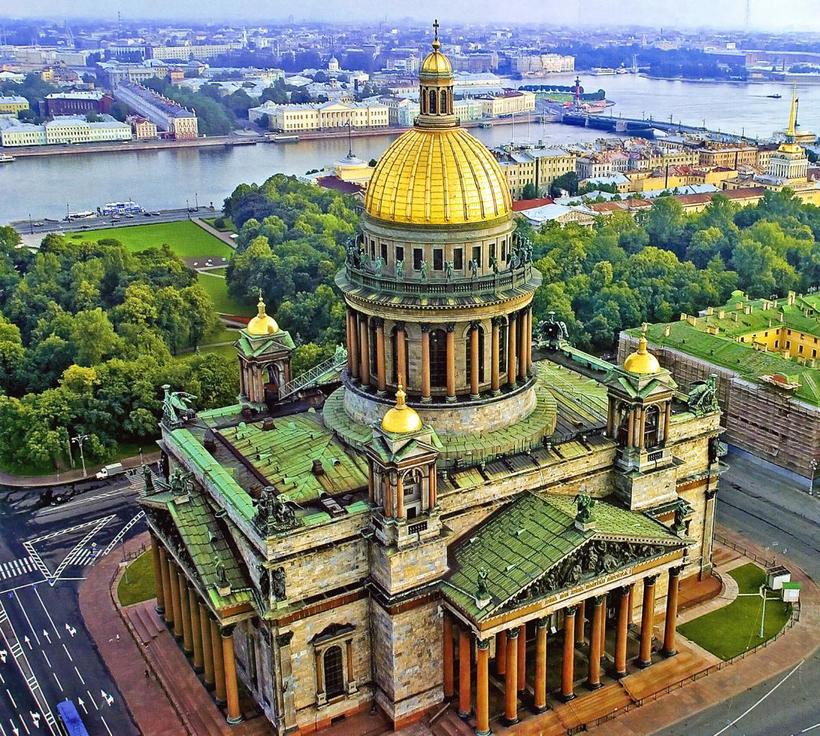 Собору огромному равного нет. Его возводили почти сорок лет! Какой многотрудной должна быть работа, Чтоб стали вокруг сто двенадцать колонн И купол в лучах засверкал золотой! Но кто ж архитектор? Известен вам он. Построил в столице собор-великан Зодчий великий Огюст Монферан.
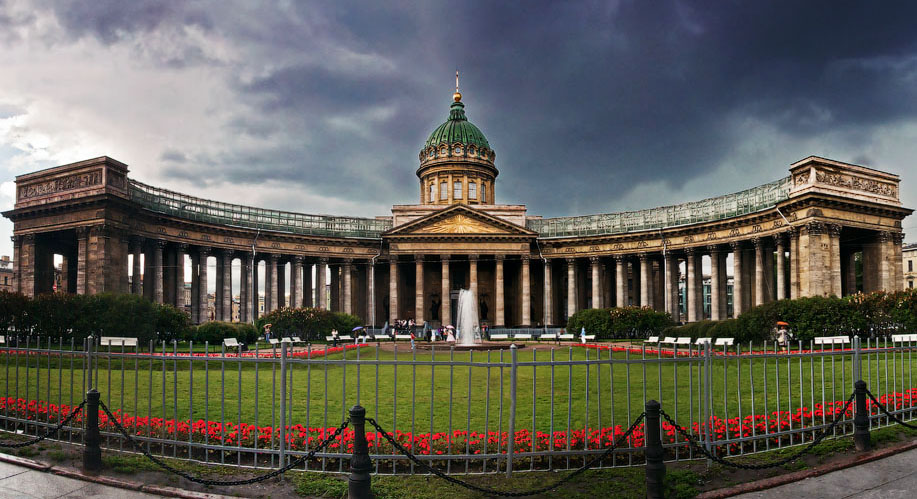 Храм распахнул колоннаду дугой.
   Вознёсся над куполом крест золотой.
   Взят пудосткий камень для стен и колонн
   (Для храма впервые использован он).
   На Невском, где всё изумляет наш взор,
   Воздвиг Воронихин Казанский собор
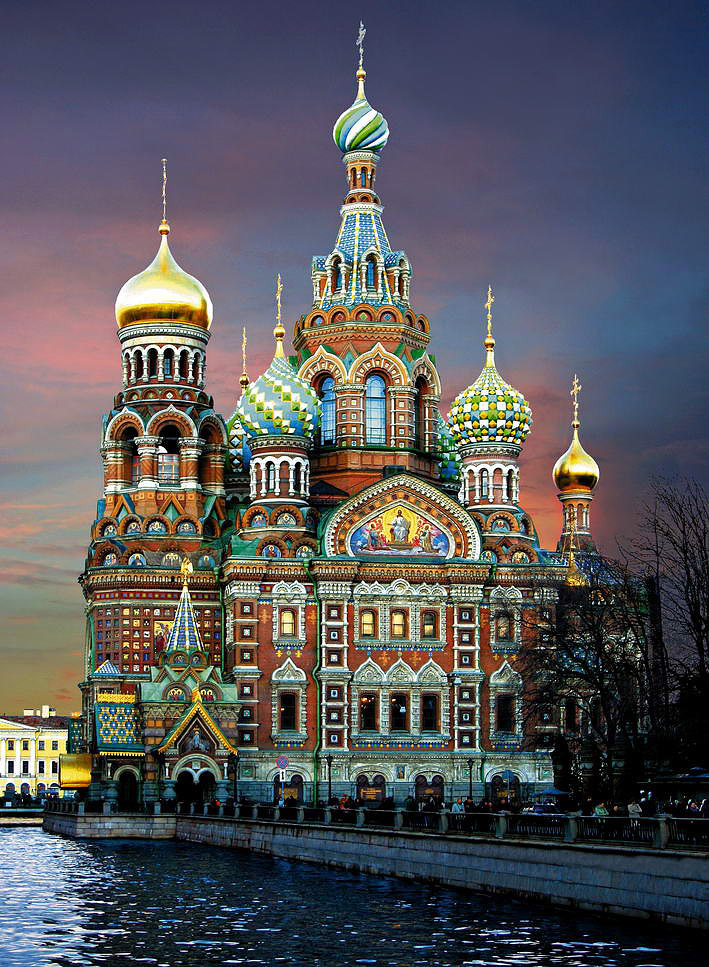 Храм Спаса на Крови
Пришёл из русской сказки к нам
    Затейливый, узорный храм.
    Встал у канала яркий, броский,
    Похожий на собор московский.
Ростральные колонны
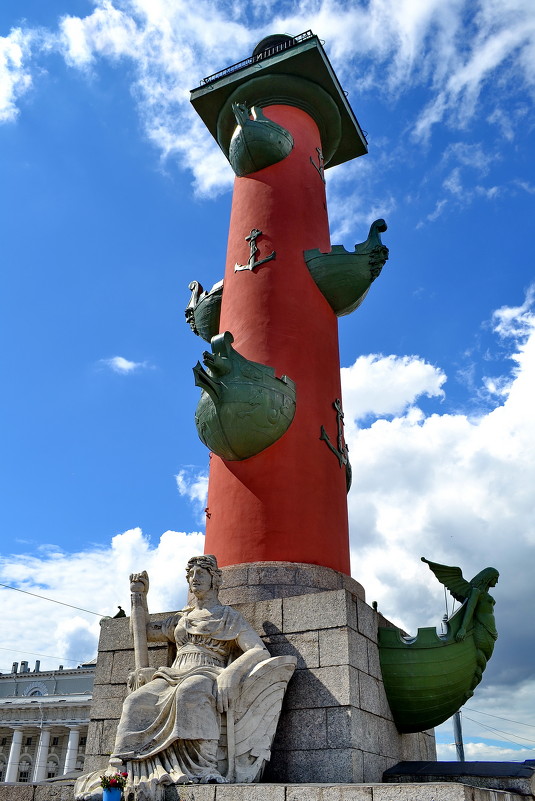 Ростр – это «нос» корабля, или «клюв»,
    Железом его обивали.
    Судно противника, ростром проткнув,
    Победу в бою добывали.
    Ну а «носы» кораблей побеждённых
    На триумфальных крепили колоннах.
    На Стрелке колонны стоят
                                          триумфальные.
    Украшены рострами – значит,
                                       Ростральные.
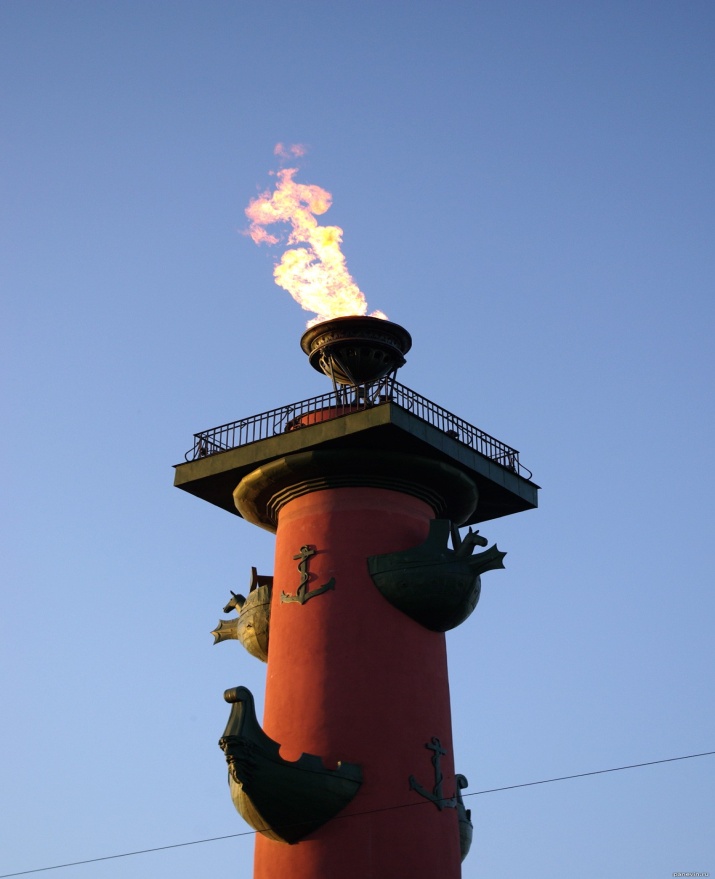 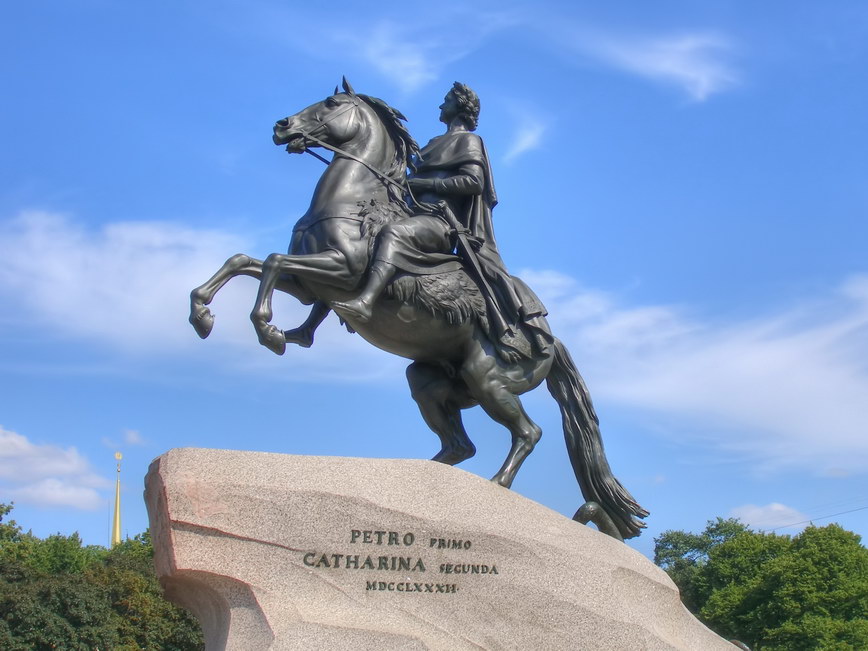 Памятник из бронзы: Честь царю, хвала! Мчится, словно ветер, Конь, Тянет удила. На коне сидит герой, Он красивый, молодой. Это – память в честь Петра, Много сделал он добра. Скачет воин в будни, в праздник, А зовётся…Медный всадник.
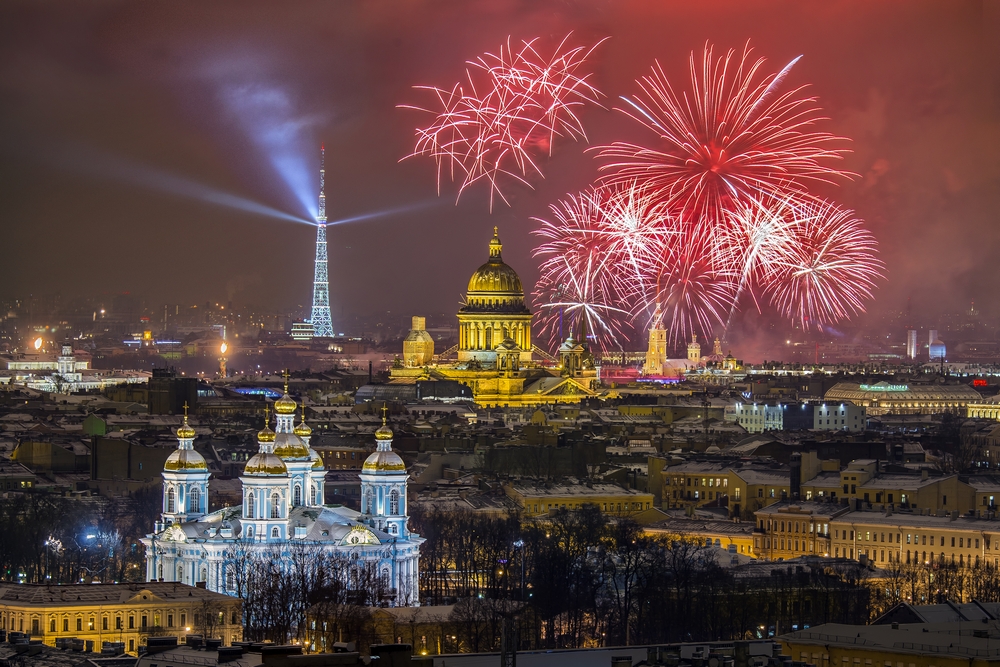 27 мая 1703 – День рождения города! В этот день царь Петр I заложил первое здание будущего города – Петропавловскую крепость. Крепость располагается в устье реки Невы на Заячьем острове. Пётр I назвал город в честь своего покровителя - Святого апостола Петра.
Интернет ресурсы
https://nsportal.ru/detskiy-sad/okruzhayushchiy-mir/2014/10/22/kartoteka-stikhov-o-sankt-peterburge
https://yandex.ru/images/search?text=картинки